20 yo female, injury 2 weeks ago during baseball
Ulnar and dorsal wrist pain, full ROM
Wrist arthrogram sag T1 fat sat
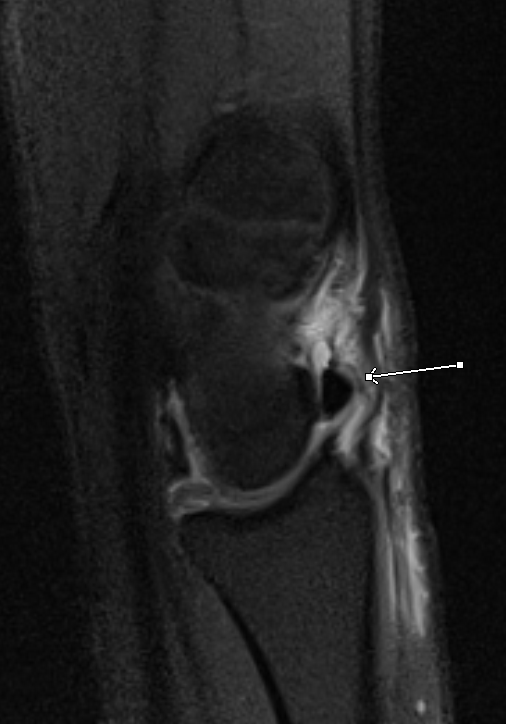 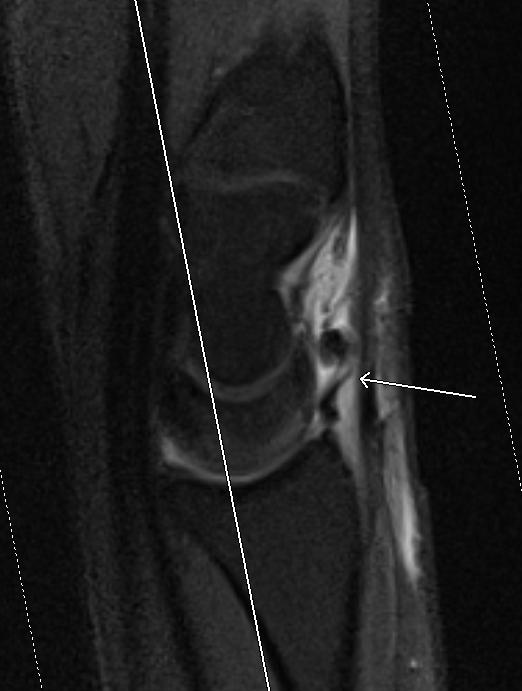 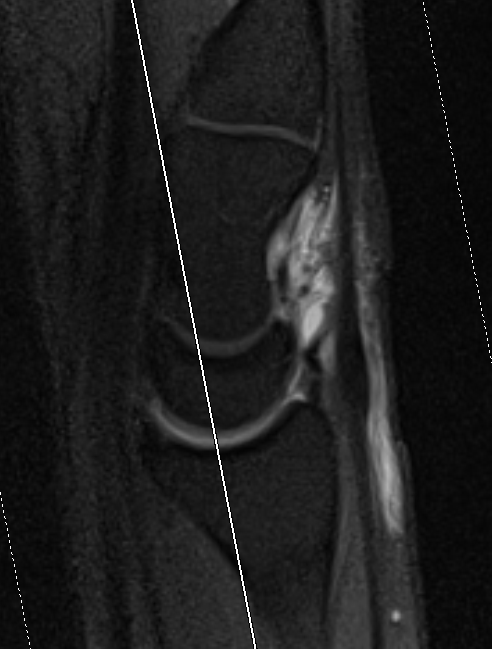 Wrist arthrogram axial T1 fat sat
What is this dark blob at the dorsal wrist? A torn ligament that is bunched up?

Thank you for your help!!!